Zubný kaz
Soňa Harvanová
Obsah:
Čo je to zubný kaz?
Príčina vzniku
Symptómy 
Diagnóza 
Liečba a odstránenie
Profylaxia
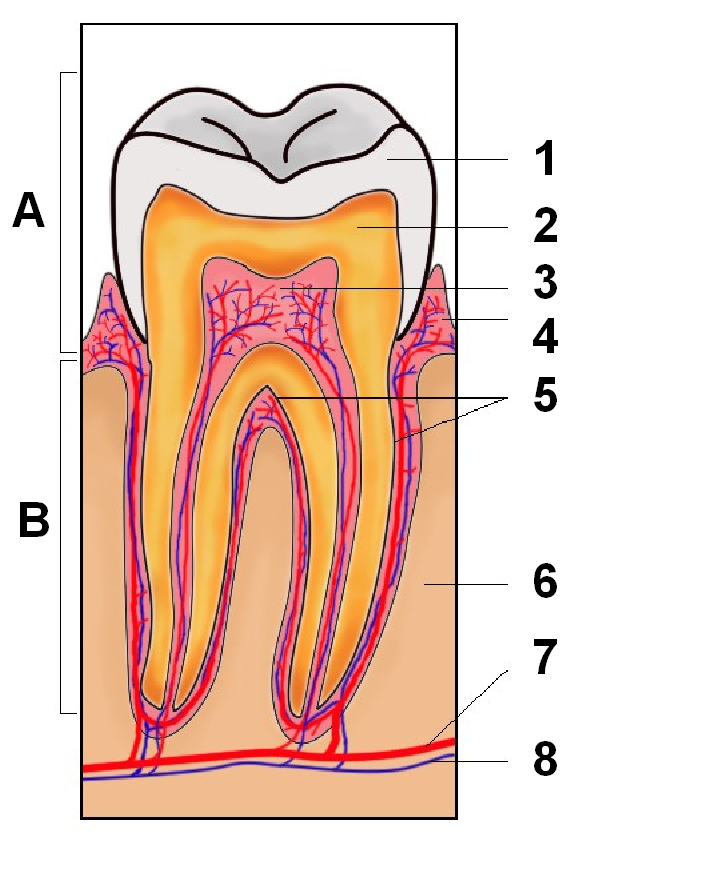 Čo je to zubný kaz ?
Lat. caries dentis
95% obyv.
Rozpad zuboviny a skloviny
Bakteriálno-chemické odvápňujúce a rozpúšťacie procesy
Strata rovnováhy medzi remineralizáciou a demineralizáciou
Prierez ľudským zubom. 
A – korunka, B – koreň; 
1 – sklovina, 2 – zubovina, 
3 – dreň, 4 – ďasná, 
5 – cement,
6 – kosť, 7 – cieva, 8 – nerv.
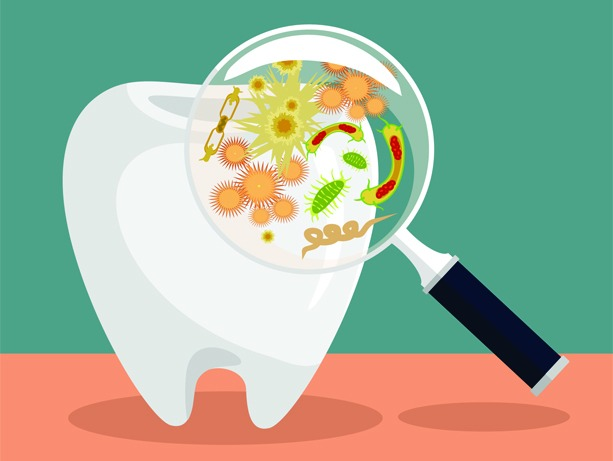 Príčina vzniku
Multifaktoriálny proces
Základné predpoklady: zubovina, mikroorganizmy, substrát, čas
Sliny, rasová príslušnosť, pohlavie, vek...
Najviac náchylné: medzizubné priestory
                                   prechod medzi korunkou a koreňom
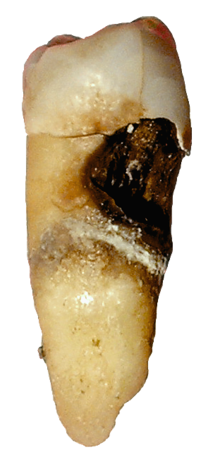 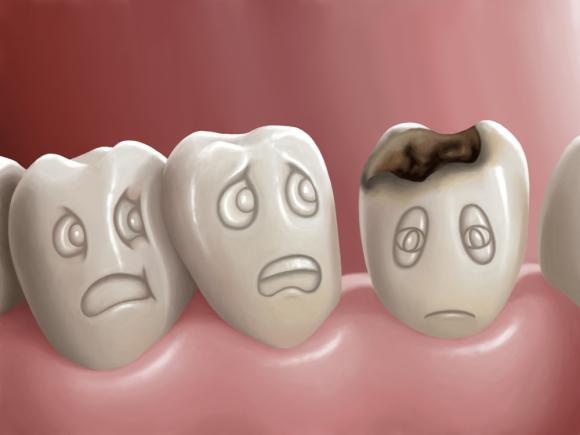 Symptómy
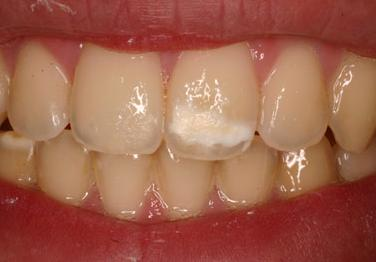 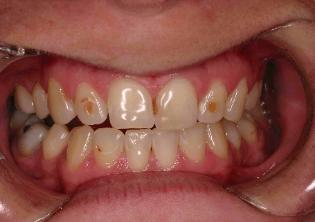 Odvápnené zóny
Hnedasté fľaky
Tmavé sfarbenie
Defekty/ diery
Bolesť
Citlivosť
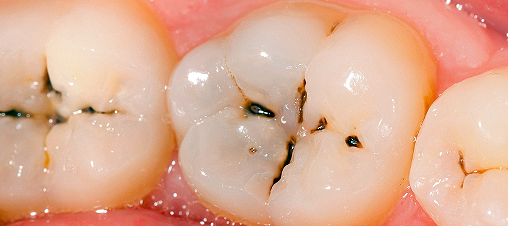 Diagnóza
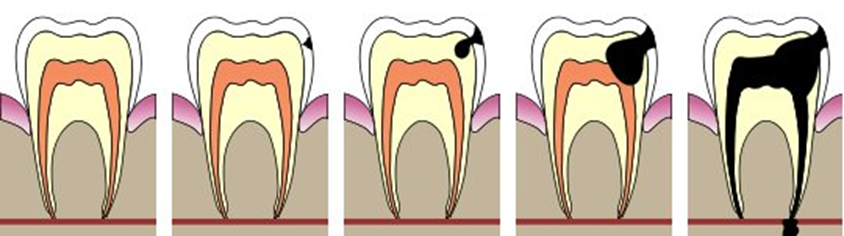 Stomatologické vyšetrenie
Identifikácia:  studený sprej
                            teplý vosk
                            vizuálny kontakt
                            röntgenová snímka

Druhy kazov:  iniciálny zubný kaz s intaktným povrchom
                            existujúca lézia s prelomeným povrchom
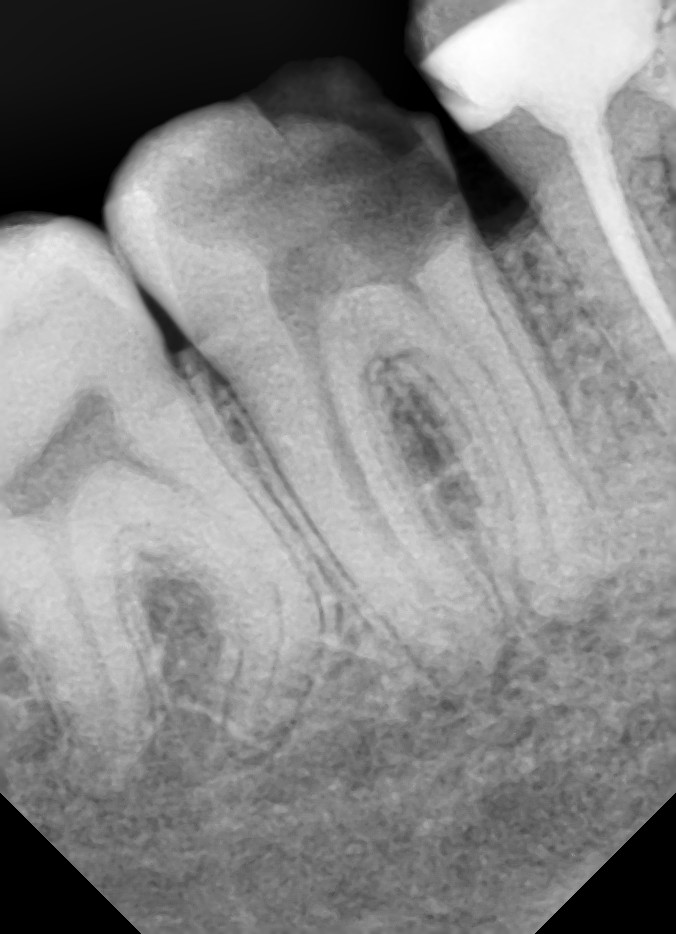 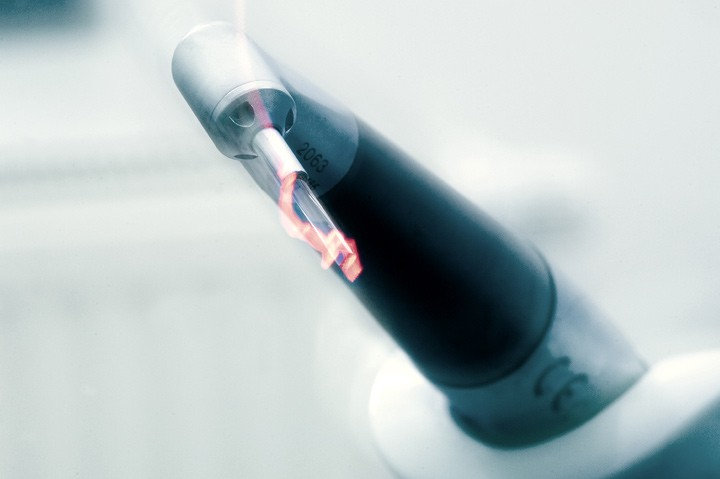 Liečba a odstránenie
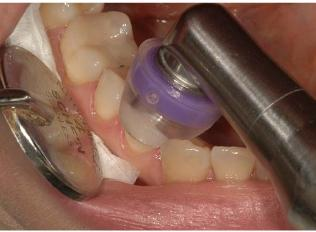 Vŕtanie          plomba
Ošetrenie laserom
Ozónoterapia

Výplne:  amalgámová
                  kompozitná
                  skloionomérny cement
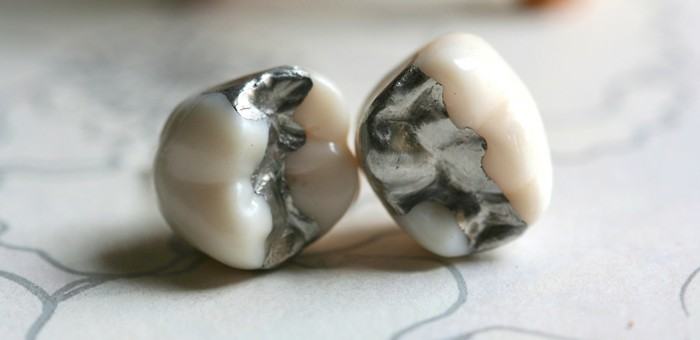 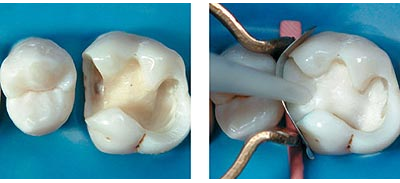 Profylaxia
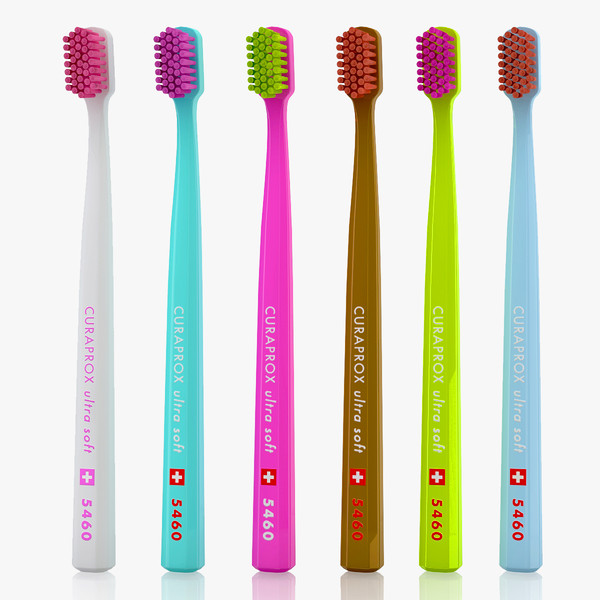 Základ :  správna výživa
                   starostlivosť o zuby
                   fluorizácia
                   pravidelné návštevy zubára
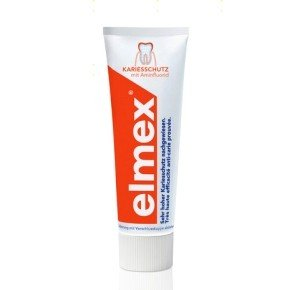 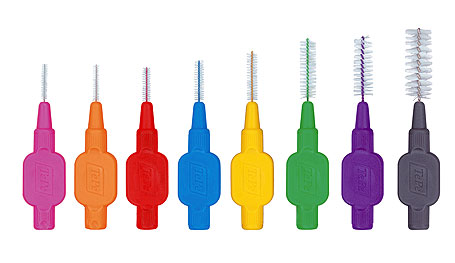 Zdroje:
http://www.schill.sk/zuby-odborne-clanky/zubny-kaz
http://primar.sme.sk/c/4117340/zubny-kaz-karies.html
http://primar.sme.sk/c/4117347/profylaxia.html
https://sk.wikipedia.org/wiki/Zubn%C3%BD_kaz
http://primar.sme.sk/c/4117351/fluorizacia.html
http://primar.sme.sk/c/4117348/starostlivost-o-chrup-a-hygiena-ustnej-dutiny.html
ĎAKUJEM ZA POZORNOSŤ!